МКОУ «СОШ №2 с.Карагач»Прохладненского района КБР
Презентация классного руководителя 7 «А»класса 
 Тановой Риммы Хангериевны  на тему  «Семья и семейные ценности» 
проведённый 1 сентября 2012 года.
Лыкова И.В
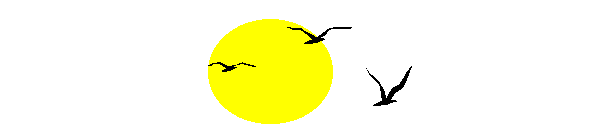 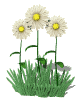 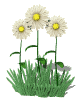 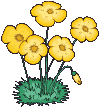 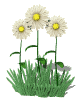 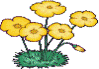 Семья – это моя радость
Цель урока:
Знакомство с семьей, как с частицей рода, в которой сливаются мысли, традиции и культура народа
Дать понять детям, что род и семья – это исток нравственных отношений в истории человечества
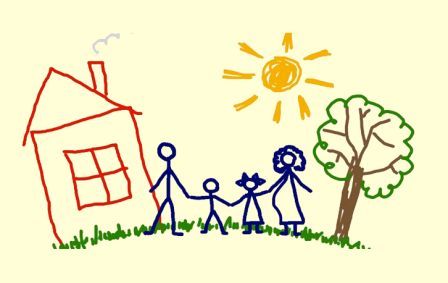 Задачи урока
способствовать формированию положительного отношения к семье , к дому;
расширить представления детей о семье, добре, любви к ближнему;
способствовать воспитанию у детей чувство гордости за свою семью;
 совершенствовать умения доказывать, обобщать, делать выводы
Виды деятельности:
1.Беседа: 
устный творческий рассказ на тему;
работа в группах
творческая беседа с членами семьи:
2.Основные термины к понятию: род, семья, родословная, традиции, нравственность
В семейном кругу …
В семейном кругу мы с вами растём
Основа основ – родительский дом.
В семейном кругу все корни твои, 
И в жизнь ты входишь из семьи.
В семейном кругу мы жизнь создаем.
Основа основ – родительский дом!
Родительский дом
Где бы ни были мы, но по-прежнему
Неизменно   уверены в том.
Что нас встретит с любовью и нежностью
Наша пристань - родительский дом. 
Припев: Родительский дом, начало начал, Ты в жизни моей надежный причал. Родительский дом, пускай добрый светГорит в твоих окнах много лет 

Поклонись до земли свей матери, И отцу до земли поклонись, Мы стобой пред ними в долгу неоплаченном, Помни свято об этом всю жизнь. 
Припев:
Лыкова И.В
Семья...
Продолжите определение: 

СЕМЬЯ – это союз родственников , живущих вместе, связанных общим бытом и основанные на ….
СОПЕРЕЖИВАНИЕ
Способность чувствовать другого человека, ощущать себя на его месте
РАВЕНСТВО
Предполагает, что Вы считаетесь с интересами друг друга
КОМПРОМИСС
Умение уступать друг другу
ПОДДЕРЖКА
Всей семьёй Вы способны на многое
ТОЛЕРАНТНОСТЬ
Умение принимать человека таким, какой он есть
ЛЮБОВЬ
Нежная забота друг о друге
ВЕРНОСТЬ
Преданность друг 
другу
НЕЖНОСТЬ
Чуткое отношение друг к другу
УМЕНИЕ СЛУШАТЬ
Прислушиваться друг к другу
ПРИЗНАНИЕ
Уважение и благодарность
ПРИСПОСОБЛЯЕМОСТЬ
Умение адаптироваться, если того требуют обстоятельства
ДОВЕРИЕ
Чувство безопасности и уверенности
Лыкова И.В
Сегодня мы с Вами в ходе нашей встречи затрагиваем не простую, но очень значимую тему. 
 Что такое семья?
Слово понятное всем, как «хлеб» и «вода». Оно с первых мгновений жизни рядом с каждым из нас. Семья - это дом, папа и мама, близкие люди. Это общие заботы, радости и дела. Это любовь и счастье.
Что важнее всего в семье? Очень трудно однозначно ответить на этот вопрос. Любовь? Взаимопонимание? Забота и участие? А может быть самоотверженность и трудолюбие? Или строгое соблюдение семейных ценностей .
А что мы понимаем  под значением определения слова «ЦЕННОСТИ»?
ЦЕННОСТИ …
то, что человек особенно ценит в жизни, чему он придает особый, положительный жизненный смысл;
- значимость, польза, полезность
КЛАССИФИКАЦИЯ ЦЕННОСТЕЙ
Социальные
Политические
Экономические
Духовные
Семейные ценности…
(Поскольку ценности влияют на поведение людей во всех сферах их жизнедеятельности, то простейшим и наиболее распространенным основанием для типологизации является их конкретное предметное содержание. Специалисты насчитывают многие десятки, даже сотни таких ценностей. )
СЕМЕЙНЫЕ ЦЕННОСТИ
Ценность родительства
Ценность родства
Ценность супружества
Ценность здоровья
Обычаи и традиции
Взгляды…
Работа в группах (Для родителей)
1.Составьте

Согласную семью

Семья в куче

На что клад
пословицы:



когда в семье

и горе не берёт

не страшна и туча
Лыкова И.В
Работа в группах  (для детей)
Укажи последовательность  родственных связей в семье:
мать
сын, 
прабабушка,   
бабушка, 
правнук, 
внук.
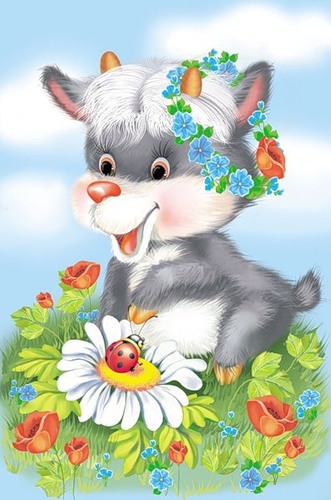 Лыкова И.В
Семейные традиции
это  обычные принятые в семье нормы, манеры  поведения, обычаи и взгляды, которые передаются из поколения в поколение
С большей долей правды можно предположить, что при упоминании словосочетания семейные традиции у большинства людей возникают ассоциации со словами «дом», «родственники», «родители», «дети». И действительно, если закрыть глаза, и мысленно произнести слово «детство», так вместе с близкими и родными людьми и домашним уютом родительского дома в мыслях возникают и другие ассоциации, что-то такое, что присуще только вашей семье. Вот именно это «что-то» и можно назвать «семейной традицией». Эти воспоминания находятся глубоко в человеческом сознании, поскольку действия, которые мы подразумеваем под понятием «семейные традиции» неоднократно повторялись с раннего детства. Если в вашей семье не было устоявшихся традиций, в памяти вырисовываются другие воспоминания из детских лет – обычно яркие и красочные, но они не имеют отношения к семье.
РАЗНОЦВЕТНАЯ СЕМЬЯ
В одной коробке с карандашами родился маленький карандашик. Взрослые карандаши - мама, папа, бабушка и дедушка - были цветными. Причем у каждого из них был свой цвет. Маленький карандашик еще не имел своего цвета, ему еще предстояло стать цветным. Каждый день синяя мама учила его, как быть синим. Красный папа - как окраситься в красный цвет, потому что его выбирают чаще всего, рисуя прекрасные картины. Желтый дед спорил со всеми, говоря о важности желтого цвета, а зелёная 6абушка брала внука за руку, и на какое-то мгновение он зеленел. Так проходил день за днем, и вот...
Для крепкой и дружной семьи характерно:
Уважение друг к другу
Честность
Желание быть вместе
Сходство интересов и жизненных ценностей
Наличие общих целей и планов
Поддержка друг друга
Доверие
Наличие семейных ритуалов и правил
Общение и забота друг о друге
Лыкова И.В
Из радуги постройте дом
Основу заложите в нём:
Любовь, радушье и добро,
В нём будет радостно, светло
Физкультминутка
А сейчас мы проведём очень коротенькую игру. Встаньте рядом с партой на одну ногу, руки вытяните вперёд. А теперь встаньте парами , лицом к друг другу. Снова встаньте на одну ногу, но в парах возьмитесь за руки.
- Когда было легче удержаться на одной ноге?
-Почему в паре легче, как вы думаете?
-Что вам помогло?
акжреддоП?
Да, поддержка нужна всегда, особенно она необходима в семье.
Расцвёл жёлтый цветок  декоративного Подсолнечника. Летали над ними пчёлы и шмели, брали нектар. В цветке 1142 лепестка. И вот один лепесток возгордился: «Я  - самый красивый! Без меня цветок не цветёт. Я – самый главный! Вот возьму и уйду – что мне?»Поднатужился лепесток вылез из цветка, спрыгнул на землю, сел в кустике розы и смотрит, что будет делать цветок. А цветок как ни в чём не бывало, улыбается солнышку, зовёт к себе шмелей и пчёл. Пошёл лепесток ,встречает муравья. 
- Ты кто? - спрашивает муравей

-Я лепесток, Самый главный и самый красивый . Без меня цветок не цветёт. 
- Лепесток? Знаю, лепесток в цветке. А на двух тоненьких ножках, как ты, я не знаю.
   Ходил лепесток, ходил. До вечера засох. А цветок цветёт. Цветок и без одного лепестка цветок. А лепесток без цветка – ничего.
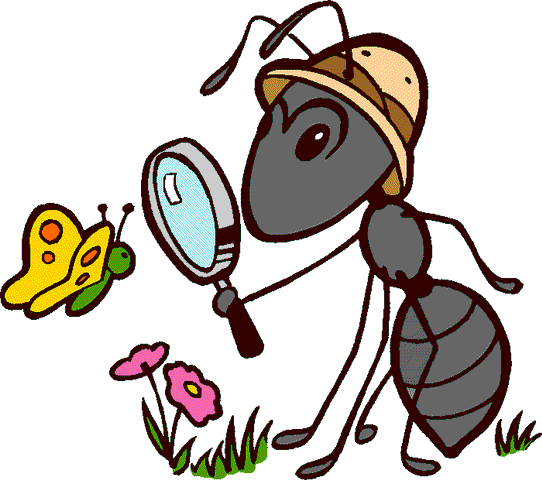 Обсуждение
Почему погиб лепесток?
-А как мы можем применить эту сказку к жизни человека?
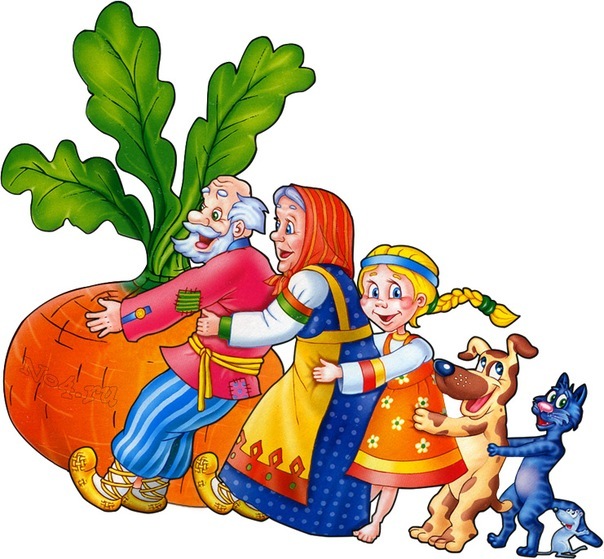 Лыкова И.В
Выводы:
В семье точно также все связаны друг с другом, и только все вместе сильны и красивы.
Только в семье , в единстве с родственниками человек счастлив по настоящему.
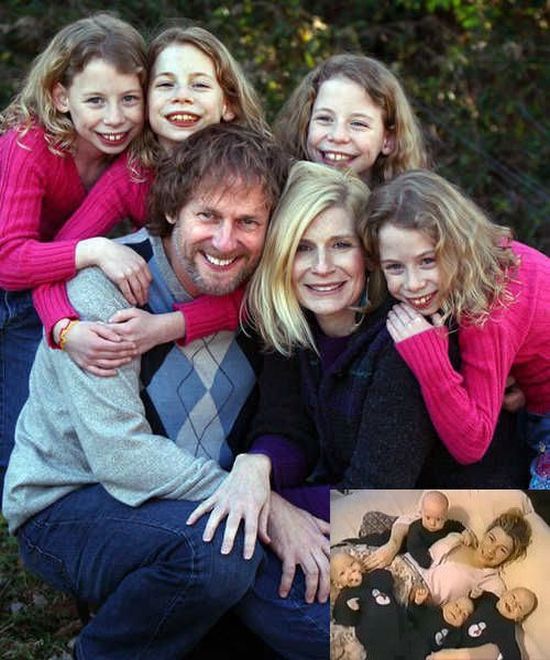 Жил был очень несдержанный , очень вспыльчивый молодой человек. И вот его отец дал ему мешочек с гвоздями и наказал каждый раз, когда он не сдержит своего гнева вбить один гвоздь в столб забора. В первый день в  столбе было несколько десятков гвоздей. На другой неделе он научился сдерживать свой гнев, и с каждым днём число забиваемых в столб гвоздей, стало уменьшаться. Юноша понял, что легче контролировать свой гнев, чем забивать гвозди. Наконец пришёл день, когда он мог сообщить отцу, что в столбе не осталось ни одного гвоздя.
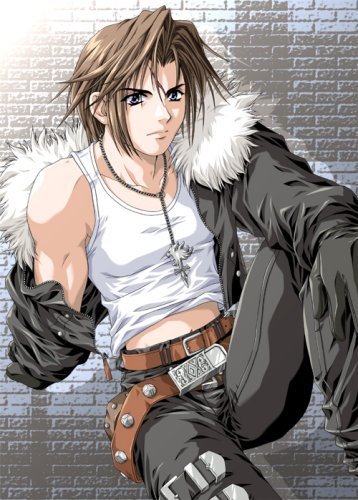 Тогда отец взял сына за руку и подвёл к забору. Ты неплохо справился, но ты видишь сколько в столбе дыр? Он никогда не будет таким как прежде, Когда говоришь человеку что нибудь злое, у него остаётся такой же шрам на душе, как эти дыры. И неважно сколько раз ты после этого извинишься, шрам останется
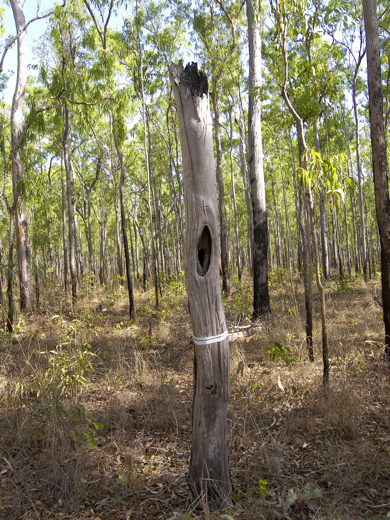 Семейные заповеди
Уважайте мнение всех членов семьи
Старайтесь понять каждого и если надо простить
Никогда не смейтесь над кем-то.
Уважайте родственников
Почитайте родителей
Семья – для ребёнка, это место его рождения и становления, это определённый морально-психологический климат, это школа отношений с людьми. Именно в семье складываются представления ребёнка о добре и зле, о порядочности, об уважительном отношении к ценностям (и материальным, и духовным, и семейным. Именно с близкими людьми в семье он переживает чувства любви, дружбы, долга, ответственности, справедливости. Семья является – ведущим фактором развития личности ребёнка, от которого во многом зависит дальнейшая судьба человека. Семейное воспитание по своей силе и действенности не сравнимо ни с каким другим, даже очень квалифицированным воспитанием. В основе новой философии взаимодействия семьи и школы лежит идея о том, что  
за  воспитание детей несут ответственность РОДИТЕЛИ, а все         другие социальные институты призваны помочь,     поддержать, направить и дополнить их воспитательную деятельность, но не более.
Семья – это, где тебя любят
Семья – это души огонёк
Семья – это близкие люди
Семья – это вера, надежда и любовь
Семья – это любящие люди, поддерживающие в трудную минуту
Семья – это те люди, которые помогут и поддержат, те, кто дарит тепло и заботу, ничего не требуя взамен
Семья – это источник доброты и тепла, это место, куда хочется приходить, где тебя всегда простят и поймут
Семья – это счастье, крепость, забота, терпение
Семья – это наша реальная обитель, где мы можем быть именно теми, кто мы есть
Семья – это гармония защищенности от «ударов» внешнего мира, это обеспеченная старость, это продолжение всего, что есть лучшего в нас, в наших детях и внуках
Семья – это место где тебя не обманут, где тебе спокойно и хорошо, где мы отдыхаем душой
Семья – это самое ценное, что есть у нас
Семья – это совместные праздники, походы, беседы за кружкой чая.
Выводы
Родословное дерево
Начать с себя и нарисовать генеалогическое дерево:
Запомните! Каждое поколение изображается на одной линииь
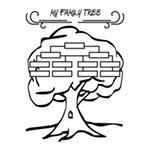 Я (Ф.И)
Сестра (Ф.И)
Брат (Ф.И)
Брат папы
Сестра мамы
Мама(Ф.И)
Папа (Ф.И)
Мамина мама (Ф.И.О)
Мамина папа (Ф.И.О.
Папина мама (Ф.И.О.)
Папин папа (Ф.И.О.)
Брат папиного папы
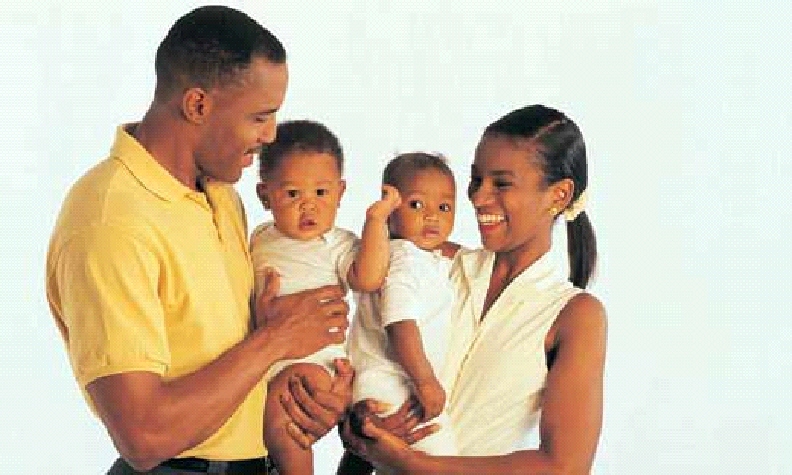 Лыкова И.В
Советы педагогам и родителям.
Если:
-ребёнка постоянно критикуют, он учится ненавидеть
-ребёнка высмеивают, он становится замкнутым
-ребёнка хвалят, он учится быть благородным
-ребёнка поддерживают, он учится ценить себя
-ребёнок растёт в упрёках, он учится жить с чувством вины
-ребёнок растёт в терпимости, он учится понимать других
-ребёнок растёт в честности, он учится быть справедливым
-ребёнок растёт в безопасности, он учится верить в людей
-ребёнок живёт во вражде, он учится быть агрессивным
-ребёнок живёт в понимании и дружелюбии, он учится находить любовь в этом мире
Лыкова И.В
Милые Родители!!!
- Все мы люди, с разным образованием, разными характерами, разными взглядами на жизнь, с разными судьбами, но есть одно, что объединяет всех вас, - это ваши дети, мальчики и девочки, которые могут стать горем или радостью. Дети - это наши зеркала. Все плохие привычки, которые есть у нас со временем будут и в наших детях.
- Говорить о воспитании детей всегда трудно. На протяжении многих веков человечество серьёзным образом подходило к этому вопросу. Во главу угла ставились чётко сформулированные нравственные законы. Современная беда в том, что многие родители стоят к детям вполоборота, а порой и спиной к своему ребёнку. Из семьи ребёнок несёт багаж знаний, культуры поведения, воспитанности и проносит его всю свою жизнь. Как ведут себя родители, такое поведение и у ребёнка. Он копирует поведение взрослых. Дети видят то, что родители хотят скрыть от них.
Семья была и в будущем будет основой воспитания подрастающего поколения. Семья развивает в себе опыт прошлого и настоящего, а так же служит мостиком в будущее. Семья характеризуется нравственно-психологическим климатом, для которого характерны забота и стремление прийти на помощь друг другу, честно и до конца при любых обстоятельствах выполнять свою миссию Матери, Отца, Дочери, Сына, Бабушки, Дедушки и т.д.
А.С.Макаренко («Книга для родителей»)
« Ваше собственное поведение- сама решающая вещь. Не думайте, что вы воспитываете ребёнка только тогда, когда с ним разговариваете, или поучаете его, или приказываете ему. Вы воспитываете его в каждый момент вашей жизни, даже тогда, когда вас нет дома».
Если вы находитесь здесь, в этом классе, значит, у вас есть семья. Полная или неполная, обеспеченная или не очень, в отдельной квартире или нет — это все на втором плане. Главное — что она у вас есть. Цените и берегите её, потому что именно она нужна вам и вашим детям для душевного комфорта. Эта ваша крепость от бурь и невзгод современной жизни, которая может, с одной стороны, защитить от отрицательных воздействий среды, а с другой — приспособить к жизни в обществе. 
Семья была и в будущем будет основой воспитания подрастающего поколения. Семья развивает в себе опыт прошлого и настоящего, а так же служит мостиком в будущее. Семья характеризуется нравственно-психологическим климатом, для которого характерны забота и стремление прийти на помощь друг другу, честно и до конца при любых обстоятельствах выполнять свою миссию Матери, Отца, Дочери, Сына, Бабушки, Дедушки и т.д . Ещё раз обратите внимание на эту замечательную композицию. Я хочу, чтоб в Ваших семьях было также мило и тепло, как на этой композиции.
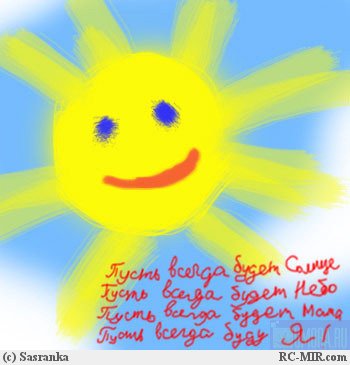 Давайте семейные ценности чтить!
Давайте всегда своих близких любить!
Ведь только в семье мы поддержку найдём,
Пусть будет всегда полной чашей ваш дом
Берегите свои семейные ценности, храните их, чтобы они смогли передаваться из поколения в поколение, ведь именно они являются той «изюминкой», которая отличает все семьи друг от друга.
Не забывайте говорить своим родителям, что вы их очень любите и благодарны за их воспитание. 
    МИРА, УЮТА, СОГЛАСИЯ И ПОНИМАНИЯ ВАШИМ СЕМЬЯМ!
Послесловие…
Лыкова И.В
Раздумья о ценностях семьи
Родители и гости
Притча о жёлтом цветочке
Рассказ о своём сверстнике
Стихи родителям
Лыкова И.В
Гости праздника
Лыкова И.В
Конкурс «кто больше знает семейных заповедей»
Что может быть семьи дороже?
Исполнение гимна семьи